ADT – távoli használat
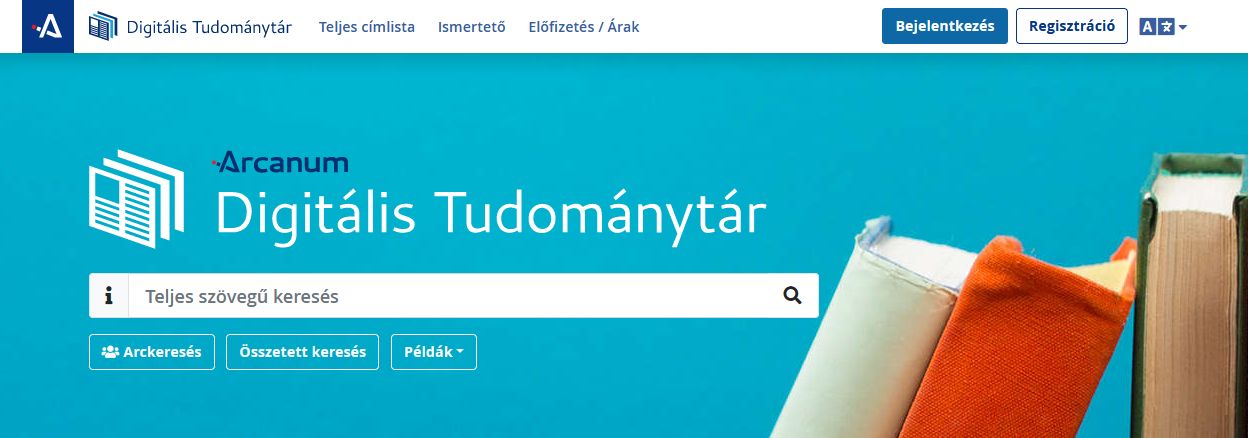 Bejelentkezés
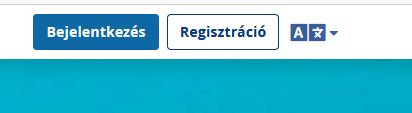 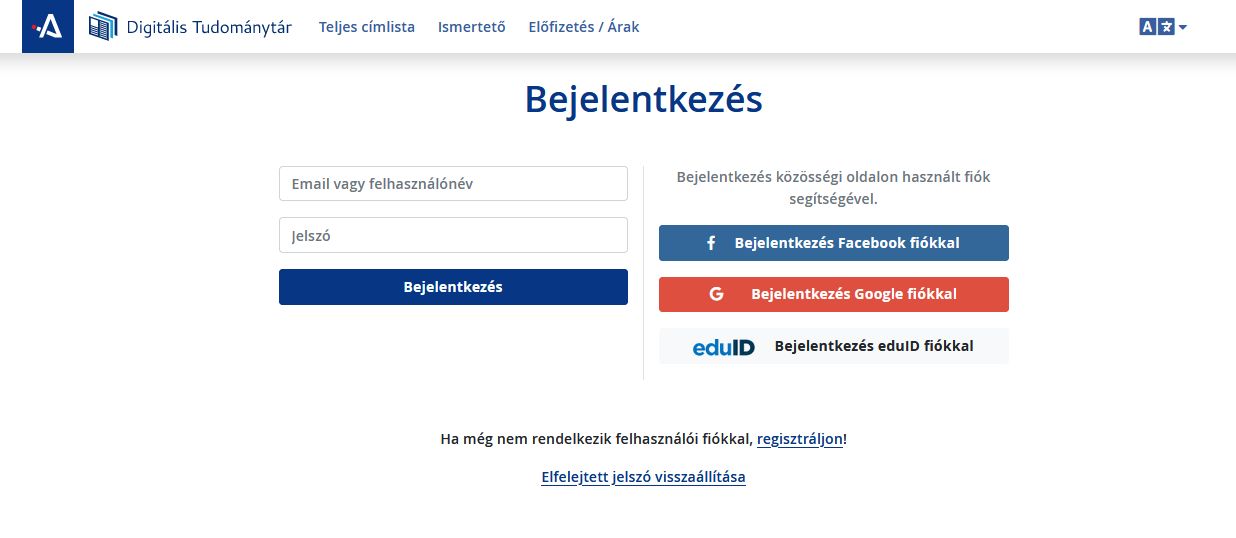 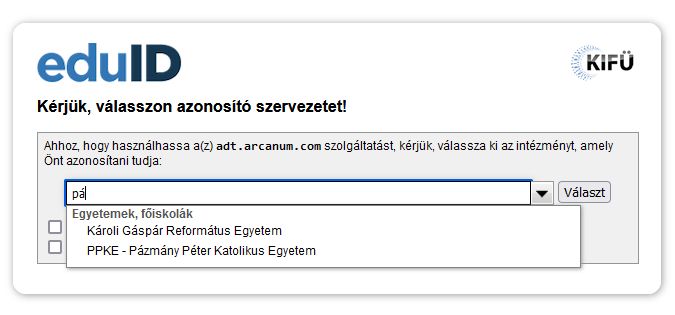 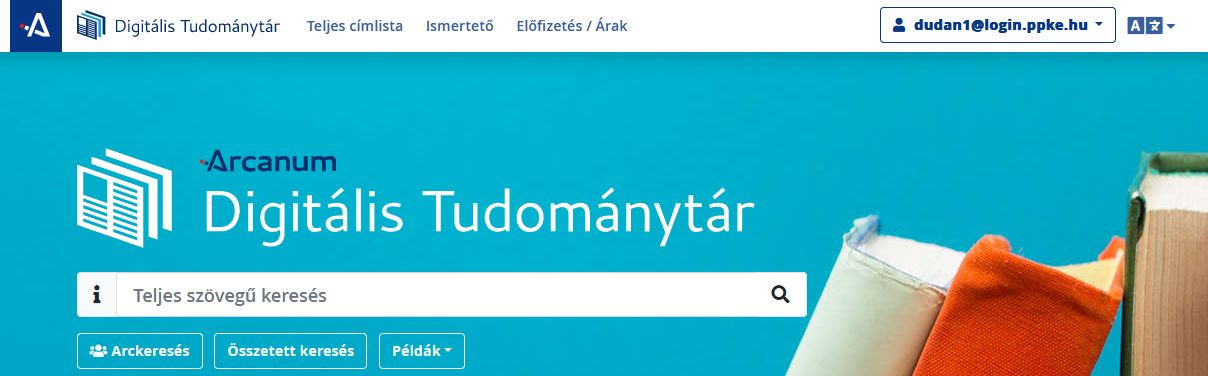